Dobré ráno, dnes náš čekají poslední dílky geologické mozaiky ČR.
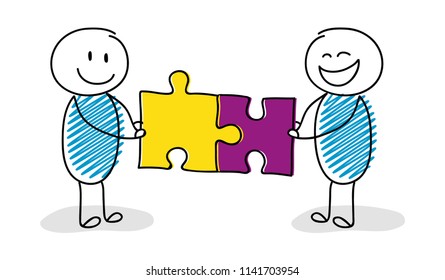 Z minulé hodiny – JAK JE TO?
ČESKÁ KŘÍDOVÁ PÁNEV (TABULE)

JIZERSKÉ HORY A KRKONOŠE

ORLICKÉ HORY

JESENÍKY

HORNOSLEZSKÁ PÁNEV
TĚŽBA ČERNÉHO UHLÍ

OBLAST, KTERÁ BYLA ZAPLAVENA MOŘEM (→ USAZENINY)

POHOŘÍ TVOŘENO DVĚMA ČÁSTMI, KAŽDÁ MÁ JINÉ SLOŽENÍ

PŘEDEVŠÍM PŘEMĚNĚNÉ HORNINY

2 POHOŘÍ, KTERÁ JSOU TVOŘENA PŘEDEVŠÍM ŽULAMI
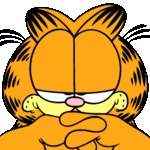 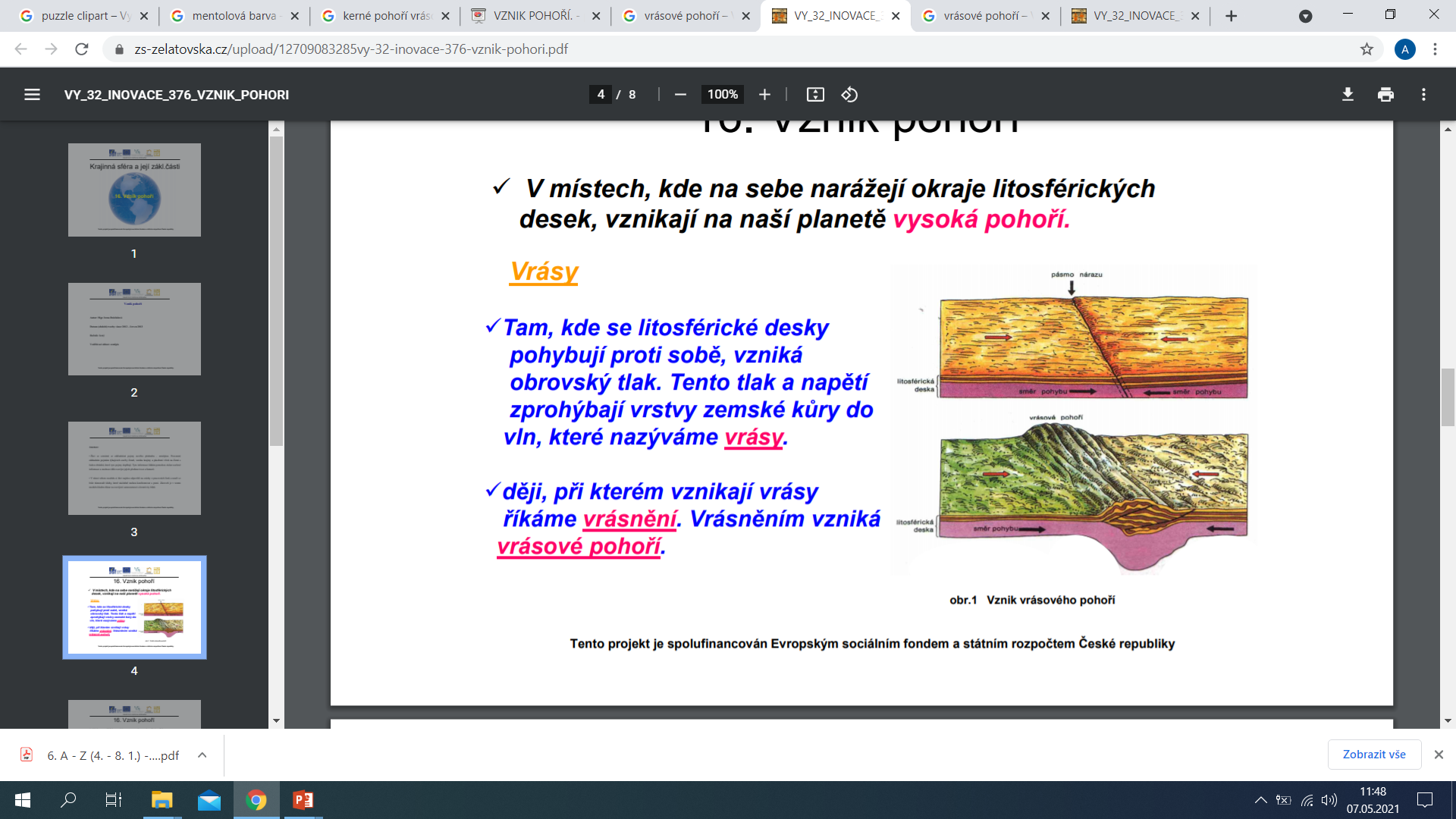 Vnější (flyšové) Karpaty
Vrásové pohoří.

Je tvořeno mocnými vrstvami, ve kterých se střídají úlomkovité horniny, především hrubší pískovce a jemnější jílovce. → FLYŠ
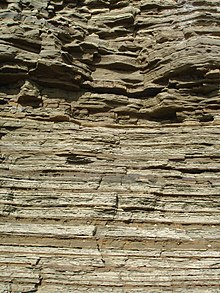 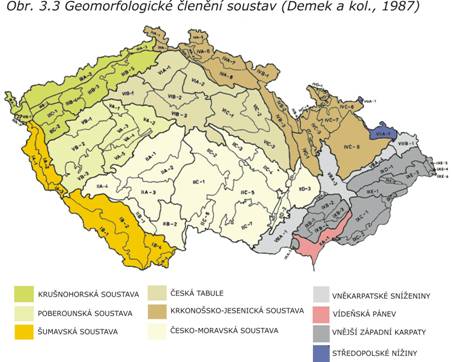 Flyš je odborný termín z geologie, kterým se obecně popisuje různě mocný soubor sedimentárních vrstev, které jsou nejčastěji tvořeny z pískovců a jílů.
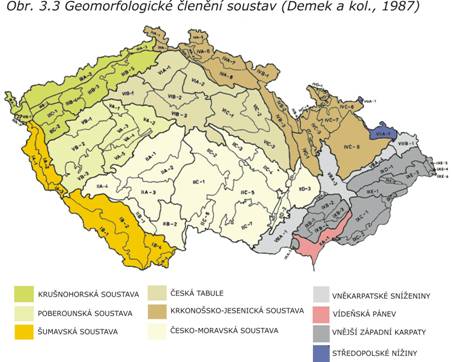 Vnější (flyšové) Karpaty
PAVLOVSKÉ VRCHY
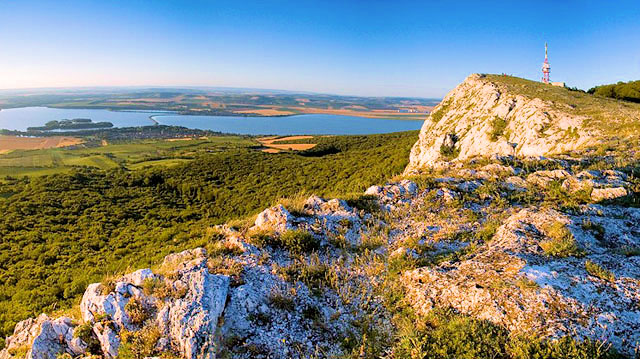 Nejstaršími horninami vnějších Karpat jsou odolné druhohorní vápence, tvořící v krajině nápadné útvary (Pavlovské vrchy = Pálava).

Flyšová souvrství se ukládala na konci druhohor (Moravskoslezské Beskydy) a začátkem třetihor (např. Chřiby, Vizovické vrchy, Vsetínské vrchy a Bílé Karpaty).
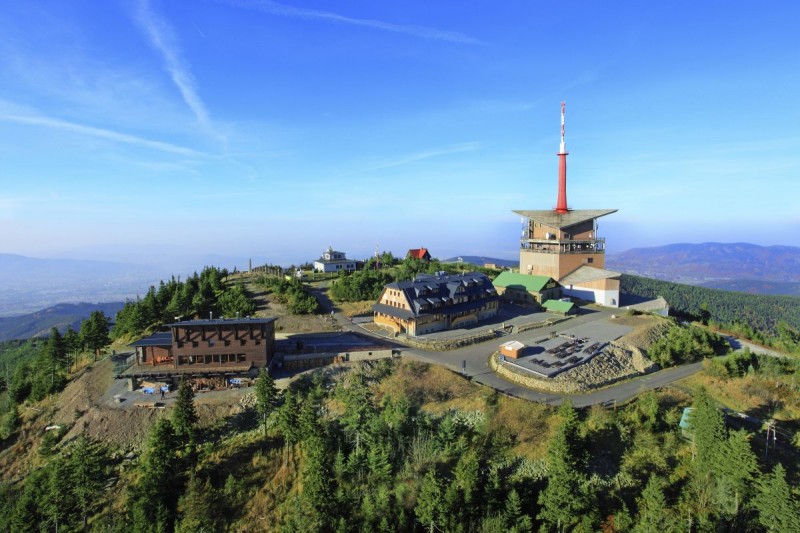 MOR.
BESKYDY
KARPATSKÁ PŘEDHLUBEŇ
Rozkládá se na východ od Znojma a Brna až k vnějším Karpatům, tvoří Dyjsko-svratecký a Hornomoravský úval, zasahuje až na Ostravsko a Opavsko.

Vytvořila se v mladších třetihorách.

Zprvu byla několikrát zaplavena mořem, potom se v ní usadily i sladkovodní sedimenty.

Převažují mořské pískovce a jílovce, ve kterých se místy nacházejí ložiska ropy a zemního plynu.
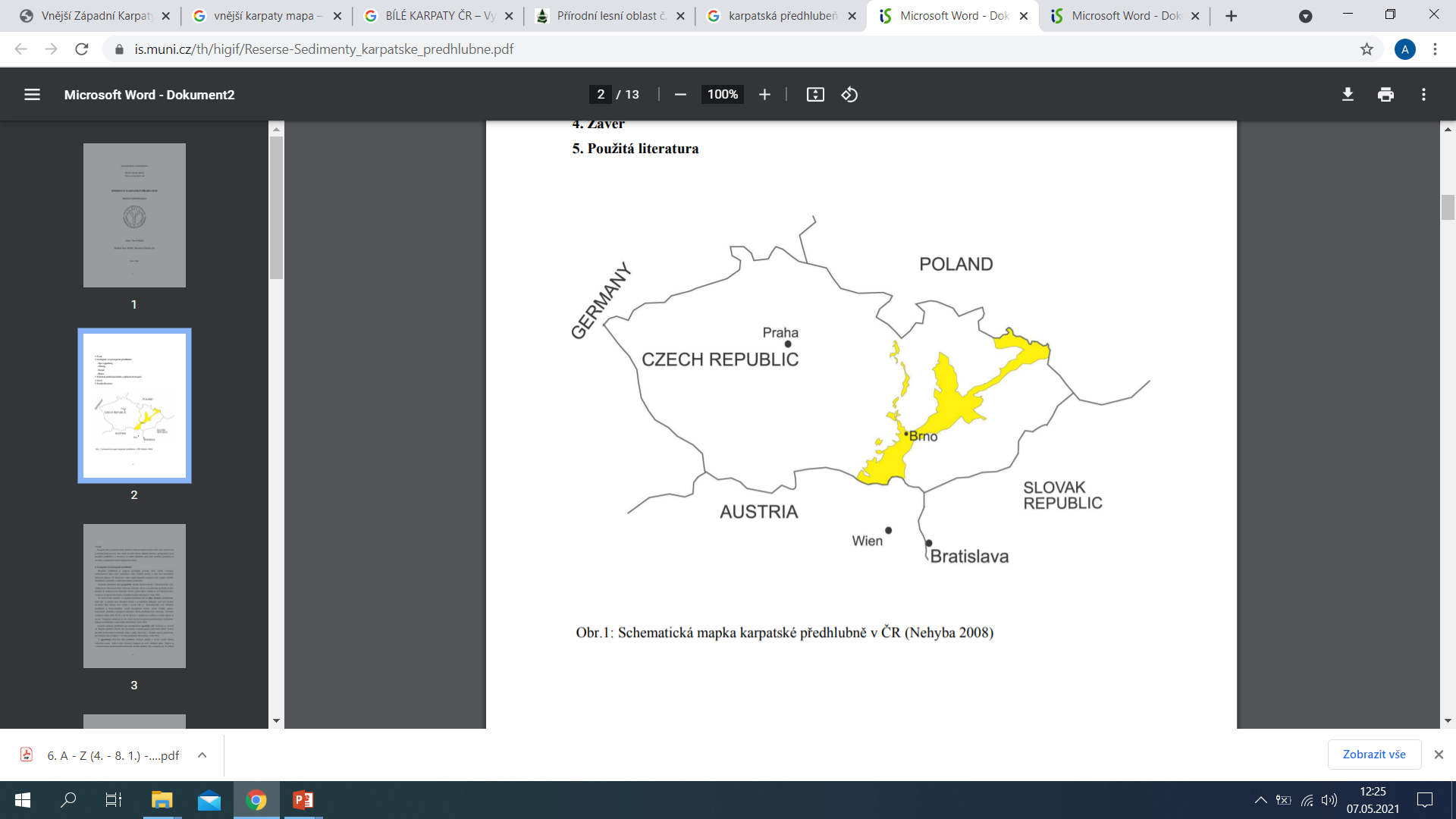 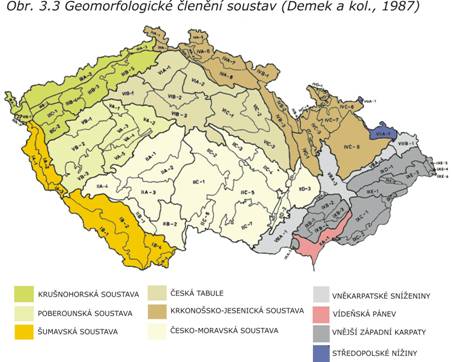 Vídeňská pánev
Zasahuje na naše území svým severním okrajem z Rakouska a vytváří Dolnomoravský úval.

Vznikla v mladších třetihorách a později byla několikrát zaplavena mořem.

Je vyplněna především písčitými a jílovitými sedimenty.

Dále také ložiska ropy a zemního plynu, sloje hnědého uhlí.
SANDBERG
 U BRATISLAVY
JAKOU HORNINOU JE PŘEDEVŠÍM TVOŘEN?
Využití písku a jílu?
[Speaker Notes: Písky – ve stavebnictví, jíly – cihlářské suroviny.
Sandberg tvoří horninové zbytky třetihorního moře, které se rozprostíralo ve Vídeňské pánvi.]
MORAVSKÝ KRAS
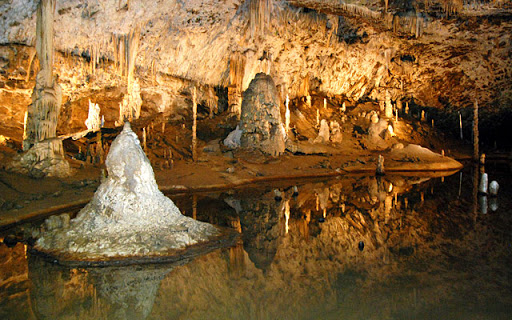 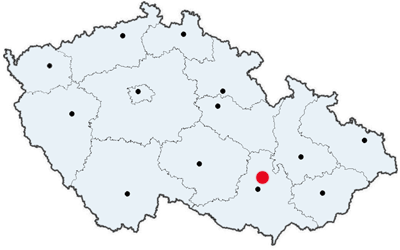 Oblast tvořená staroprvohorními vápenci, ve kterých se později vyvinuly typické krasové jevy.

Územím protéká ponorná říčka Punkva.

Turisticky přístupné jsou např. Punkevní jeskyně, pozoruhodná je i propast Macocha.
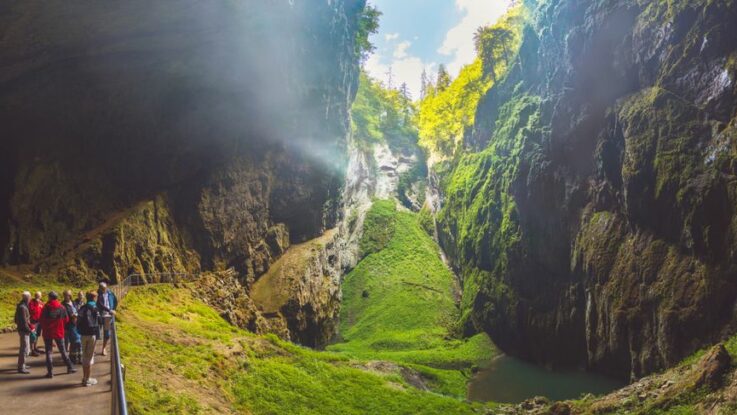 Brněnský masiv
Vznikl během vrásnění na přelomu starohor a prvohor.

Je tvořen hlubinnými vyvřelinami s různým obsahem křemíku, mezi nimiž najdeme i gabra a žuly.

Je součástí velkého magmatického tělesa (tzv. brněnského plutonu), které je zakryto usazenými horninami.
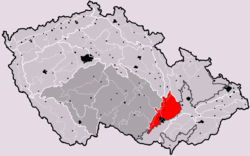 [Speaker Notes: Na povrch vystupuje také u Znojma, kde se označuje jako dyjský masiv.]
Jihočeské pánve
Třeboňská, Budějovická → obě vznikly koncem druhohor.

Jsou vyplněny především sladkovodními sedimenty.

Významné jsou i říční sedimenty. Ze čtvrtohorních náplavů Lužnice se těží písek a také úlomkovité živce jako keramická surovina.
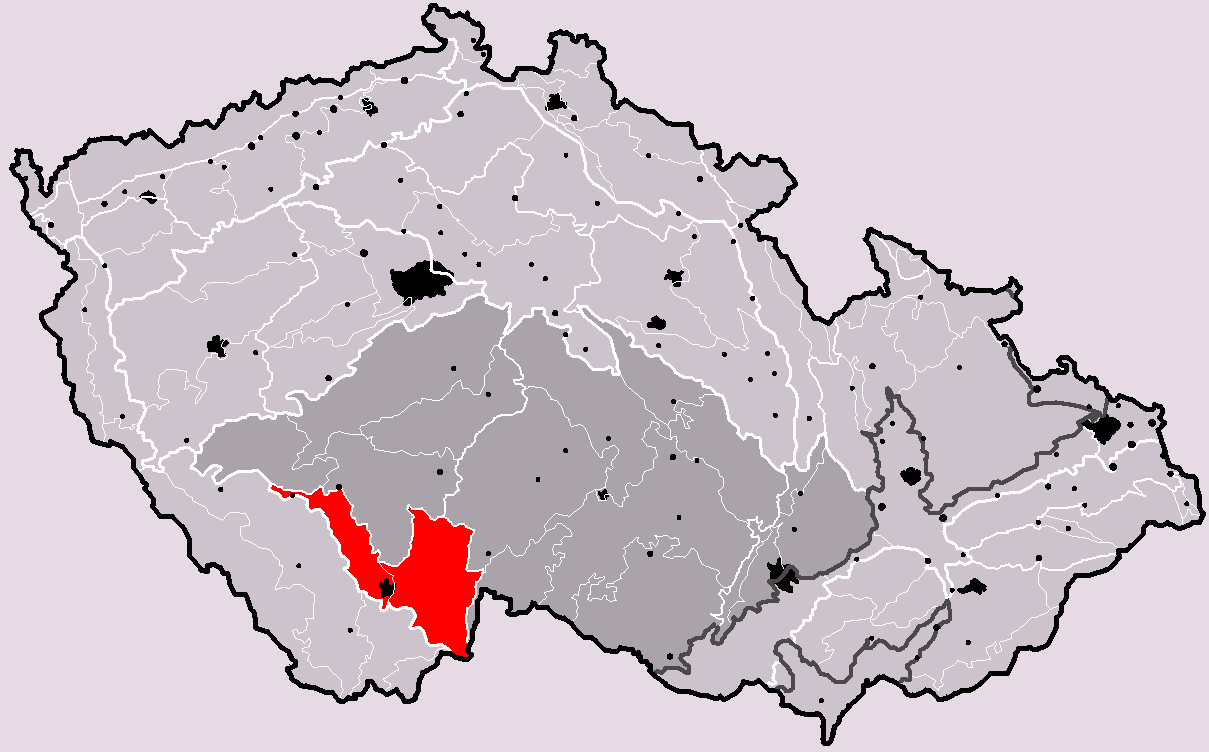 Dokážeme spojit dvojice?
Je tvořen hlubinnými vyvřelinami s různým obsahem křemíku, mezi nimiž najdeme i gabra a žuly.

Jsou tvořeny mocnými vrstvami, ve kterých se střídají úlomkovité horniny, především hrubší pískovce a jemnější jílovce.

Oblast tvořená staroprvohorními vápenci, ve kterých se později vyvinuly typické krasové jevy.

Zasahuje na naše území svým severním okrajem z Rakouska a vytváří Dolnomoravský úval.

Rozkládá se na východ od Znojma a Brna až k vnějším Karpatům, tvoří Dyjsko-svratecký a Hornomoravský úval, zasahuje až na Ostravsko a Opavsko.

Jsou vyplněny především sedimenty. Těží se zde písek a úlomkovité živce.
VNĚJŠÍ (FLYŠOVÉ) KARPATY

KARPATSKÁ PŘEDHLUBEŇ

VÍDEŇSKÁ PÁNEV

MORAVSKÝ KRAS

BRNĚNSKÝ MASIV

JIHOČESKÉ PÁNVE
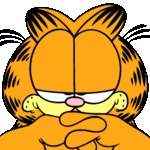